Hyaline Cartilage
Q1- Identify the structure?
Hyaline Cartilage 
Features :  
Perichondrium.
chondroblasts
chondrocytes (found in lacunae ).
Matrix : 
Homogeneous and Basophilic .
collagen fibers type II.
Q- mention the organs (distribution, site & example)?
Articular surfaces of bones. 
Foetal (fetal) skeleton. 
Costal cartilage.
Nose , Trachea & Bronchi.
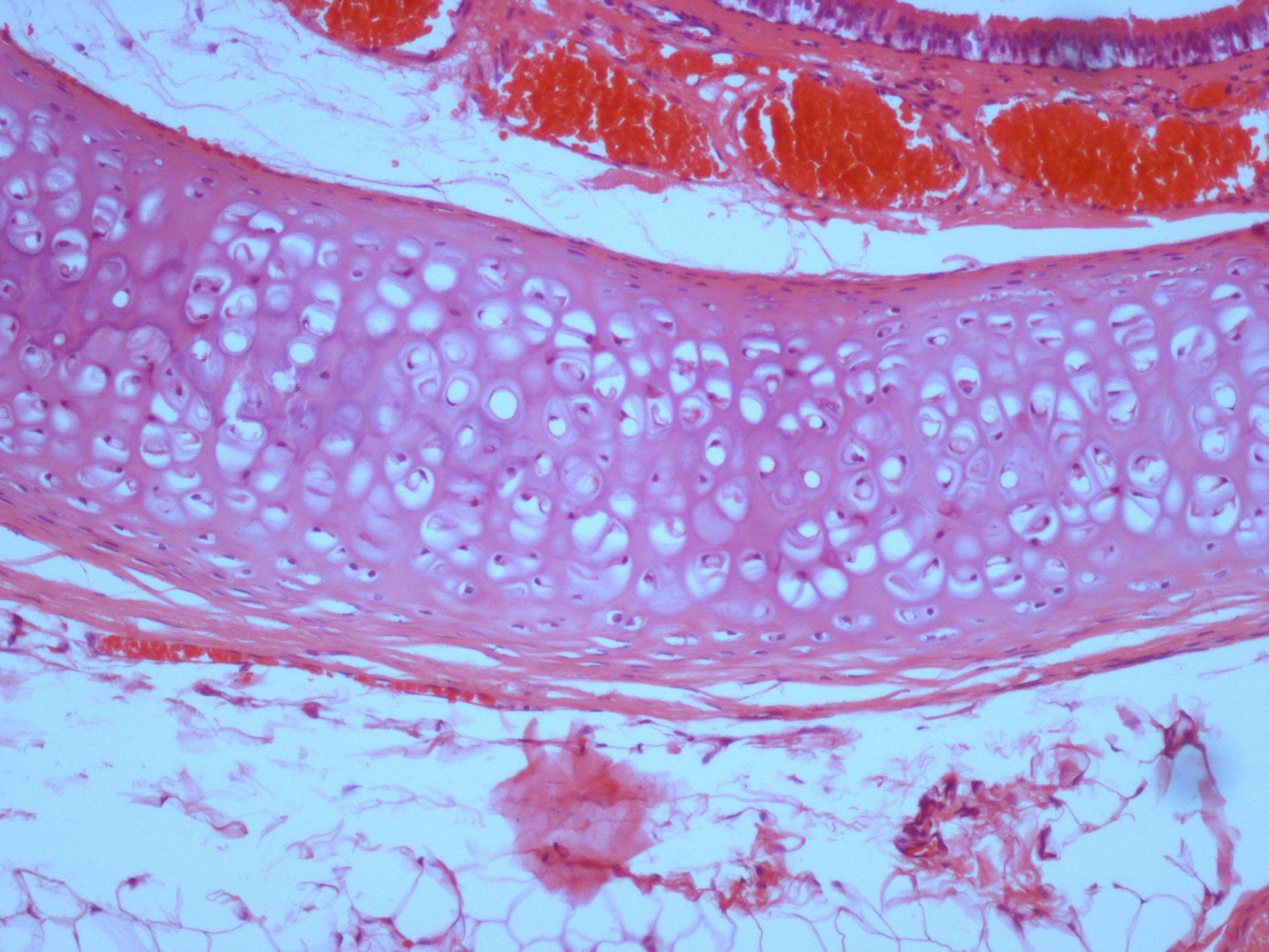 Perichondrium 
( the outer fiber layer )
chondroblasts
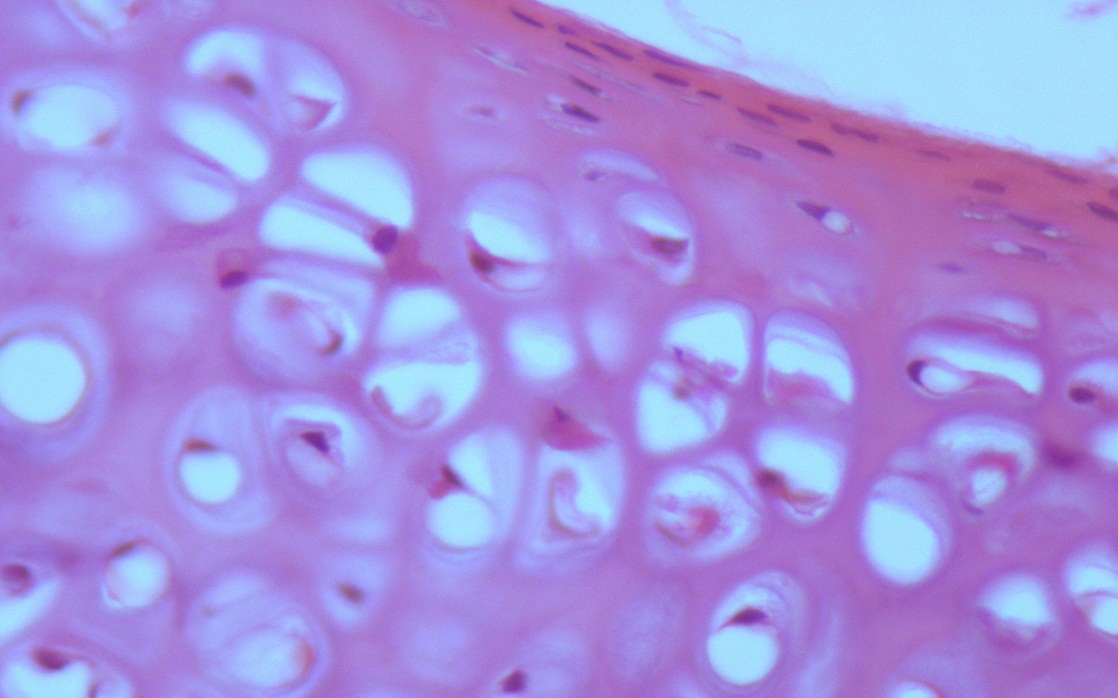 Chondrocytes
Elastic Cartilage
Q1- Identify the structure?
Elastic Cartilage 
Features :  
Perichondrium
Chondrocytes
Matrix : 
Contains elastic fibers 

Q2- mention the organs (distribution, site & example)?
External ear
Epiglottis
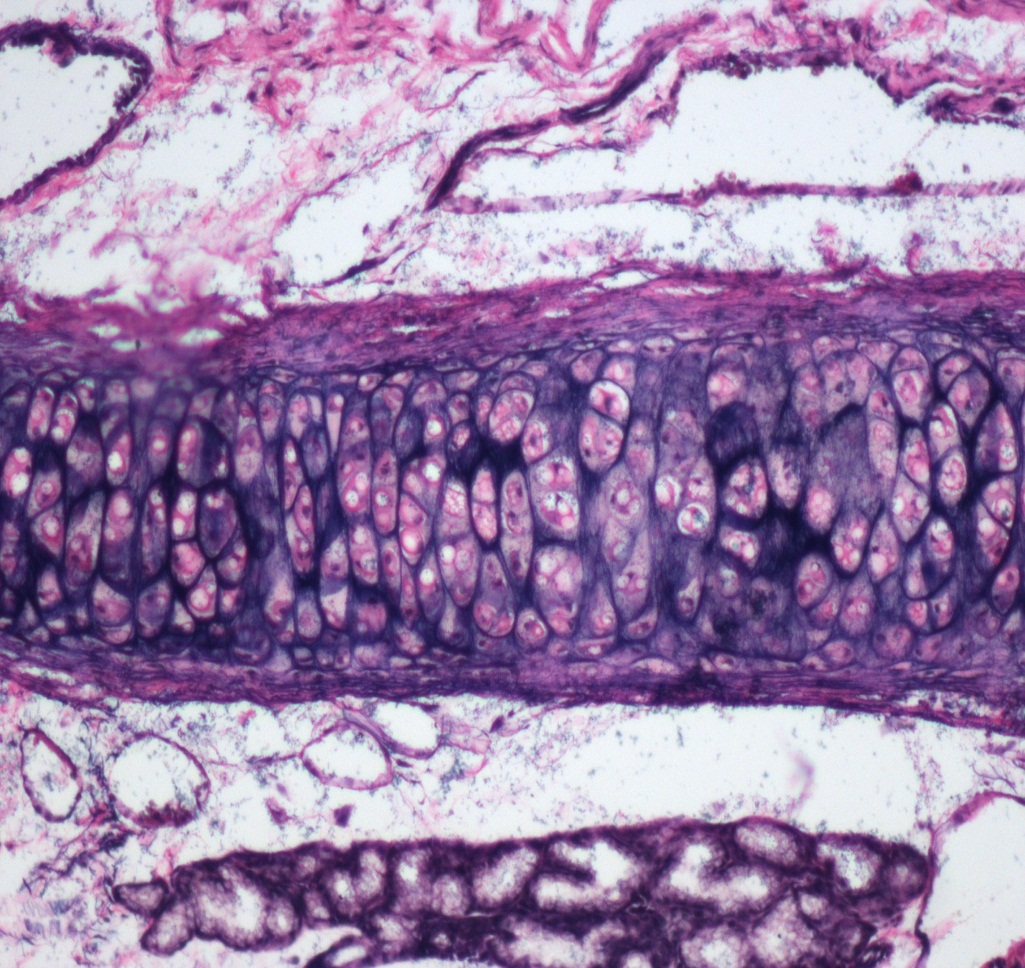 Perichondrium 
( the outer fiber layer )
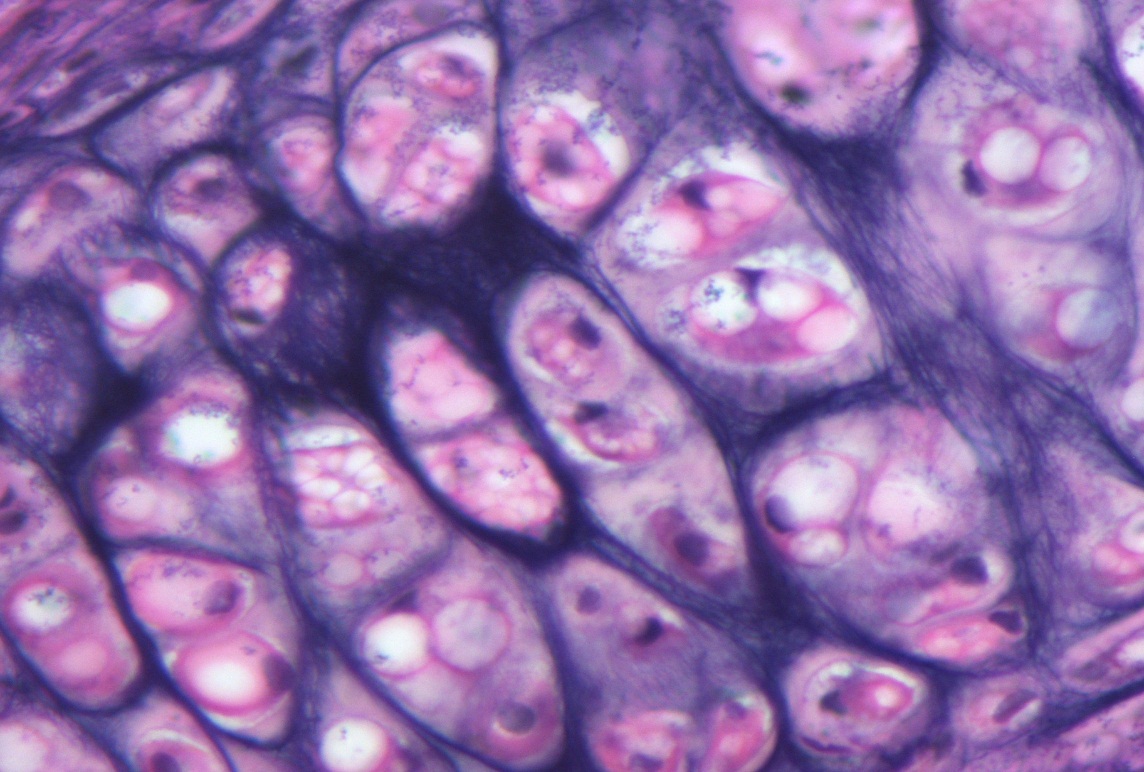 Elastic fibers
Chondrocytes
Compact bone (cortical)
Q1- Identify the structure?
Compact bone (cortical)
Features:
Bone Lamellae.
Haversian systems.
Osteocyte inside lacunae that have canaliculi.

Q2- mention the organs (distribution, site & example)?
Diaphysis of long bones.
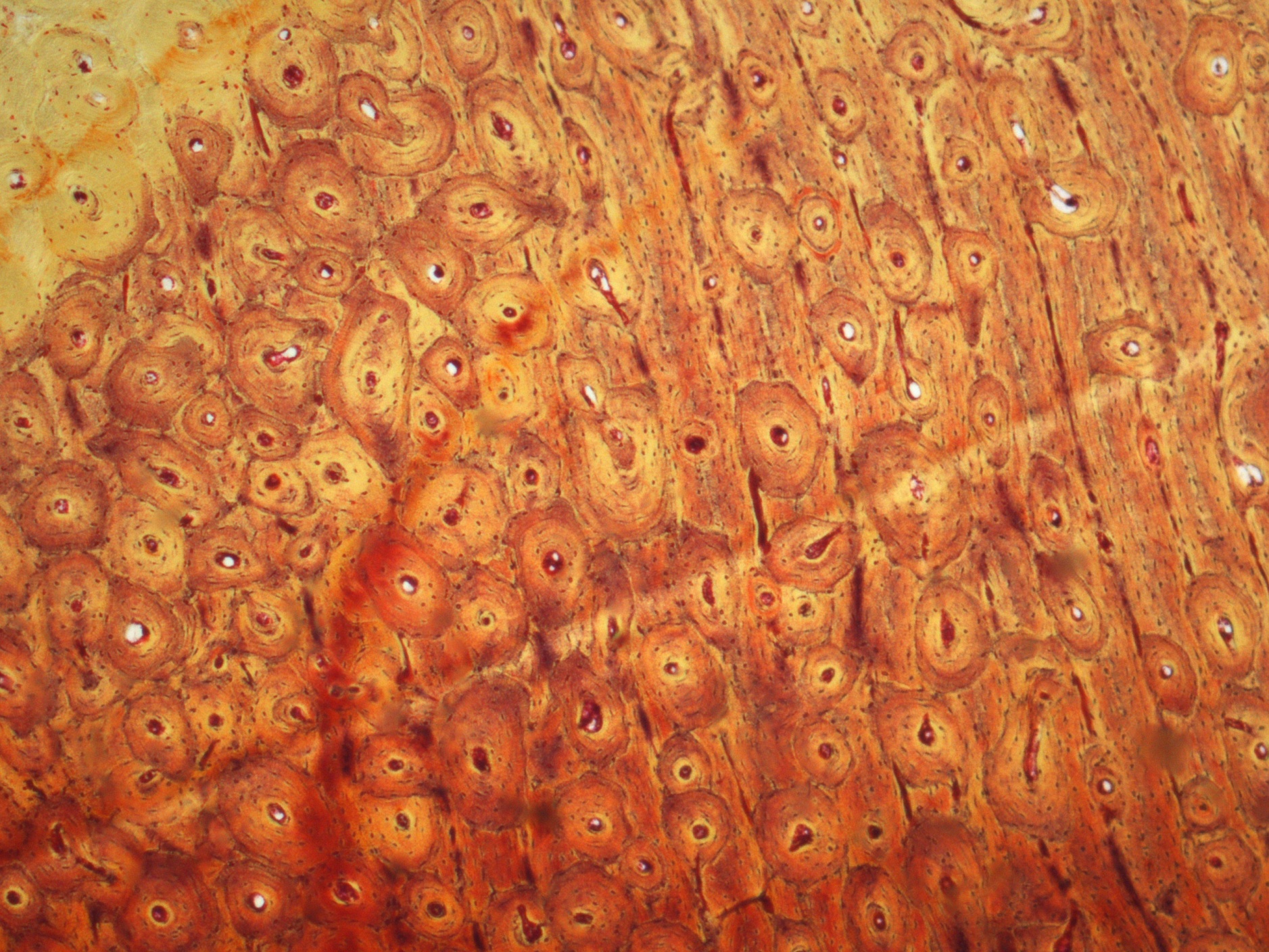 Volkmann’s canal
Haversian system
Haversian Systems (Osteons)
Q1- Identify the structure?
Haversian Systems (Osteons)
 
Features:
Concentric bone lamellae.
Haversian canal.
Osteocyte inside lacunae.
Canaliculi (fine lines)

Q2- mention the organs (distribution, site & example)?
Inside the compact bone in diyaphysis of long bone.
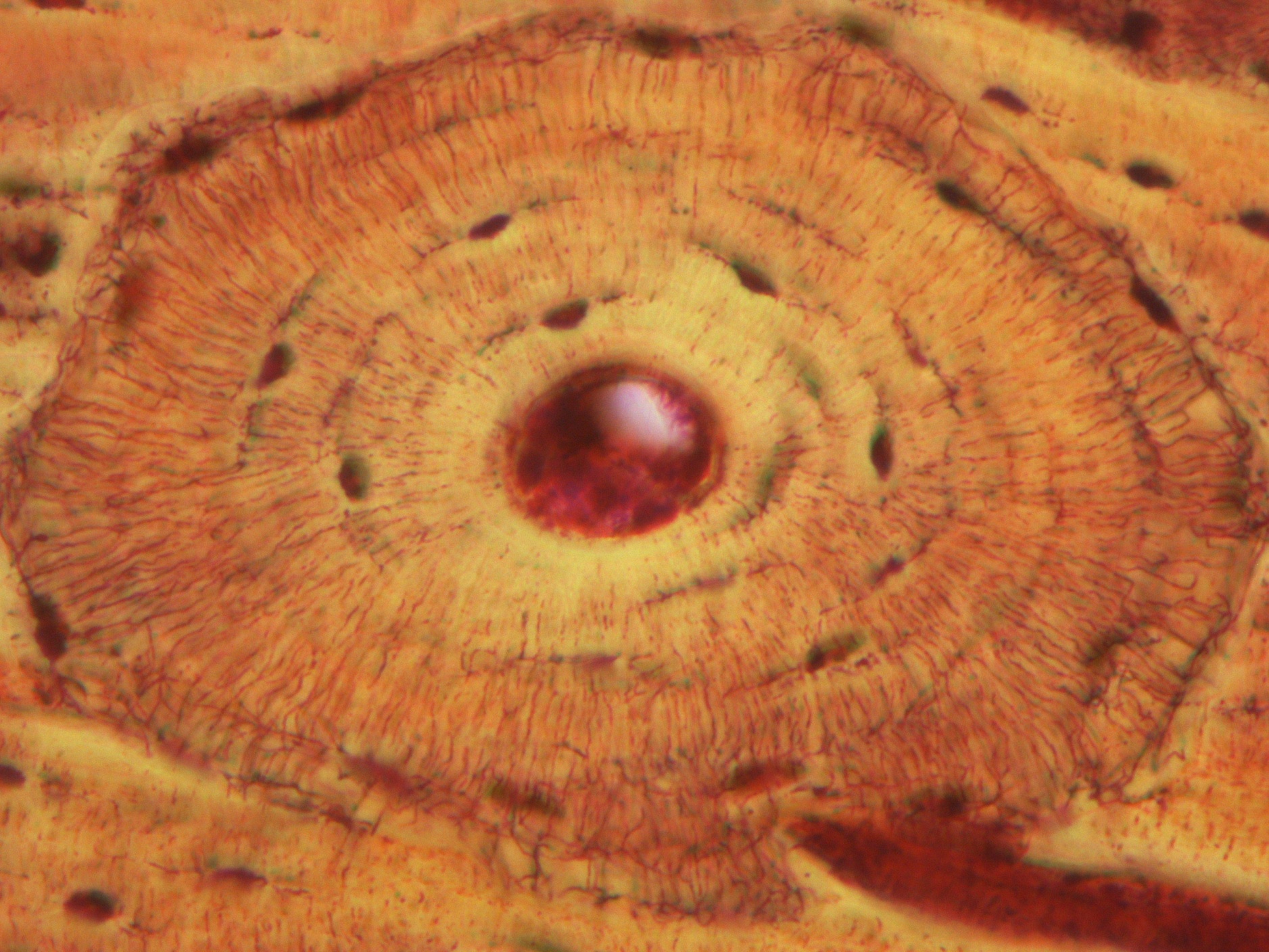 Haversian canal
Canaliculi
 (fine lines)
Spongy (Cancellous) Bone
Osteoclasts
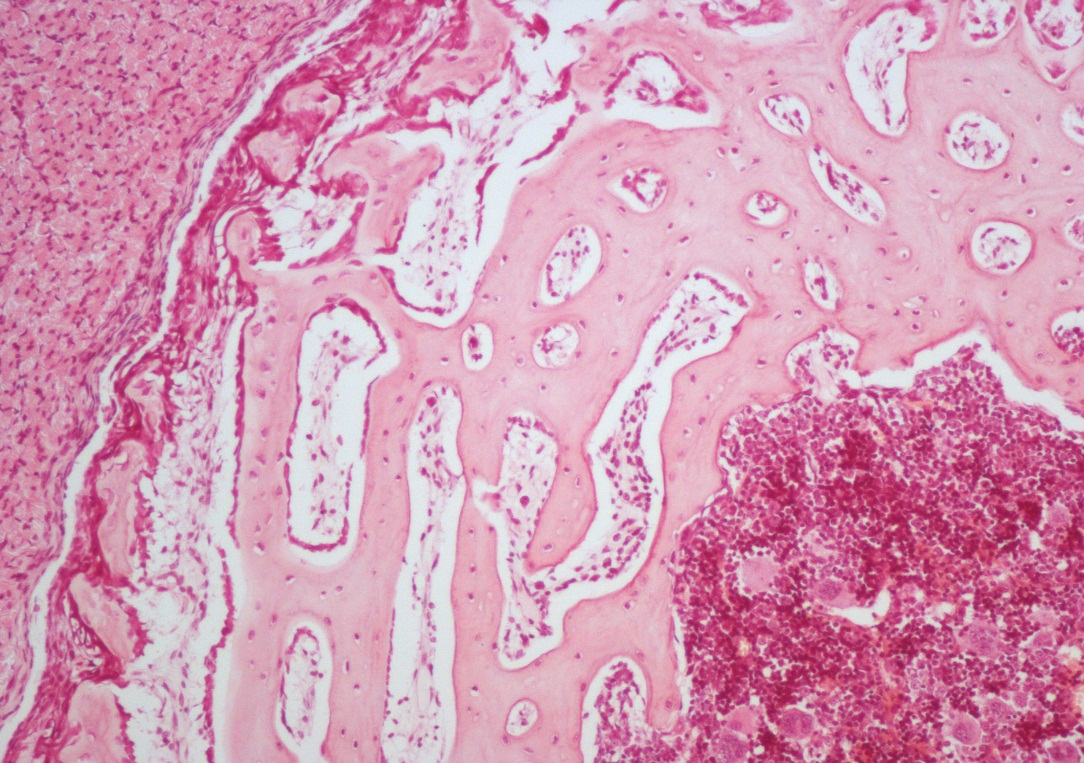 Q1- Identify the structure?
Spongy (Cancellous) Bone

Features :
Irregular bone trabeculae ( matrix ).
Irregular bone marrow spaces contains bone marrow .
NO Haversian systems .
Osteoclasts ( multinucleated ) 

Q2- mention the organs (distribution, site & example)?
Flat bones.
Epiphysis of long bone.
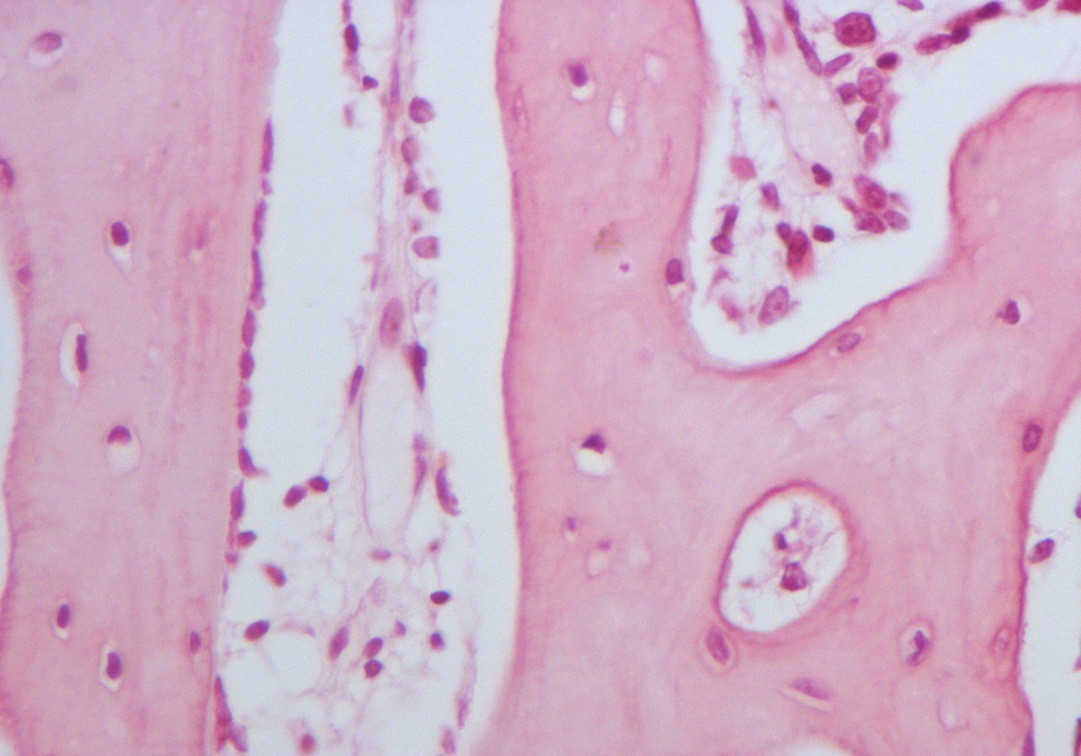 Skeletal muscle ( L.S.)
Q1- Identify the structure?
Skeletal muscle ( L.S.)

Features :
Multinucleated, nuclei on periphery. 
Cylindrical in shape.
Non-branched .
Cytoplasm (sarcoplasm) is acidophilic and 
   shows clear transverse striations.

Q2- mention the organs (distribution, site & example)?
Skeletal system ( all voluntary muscles ).
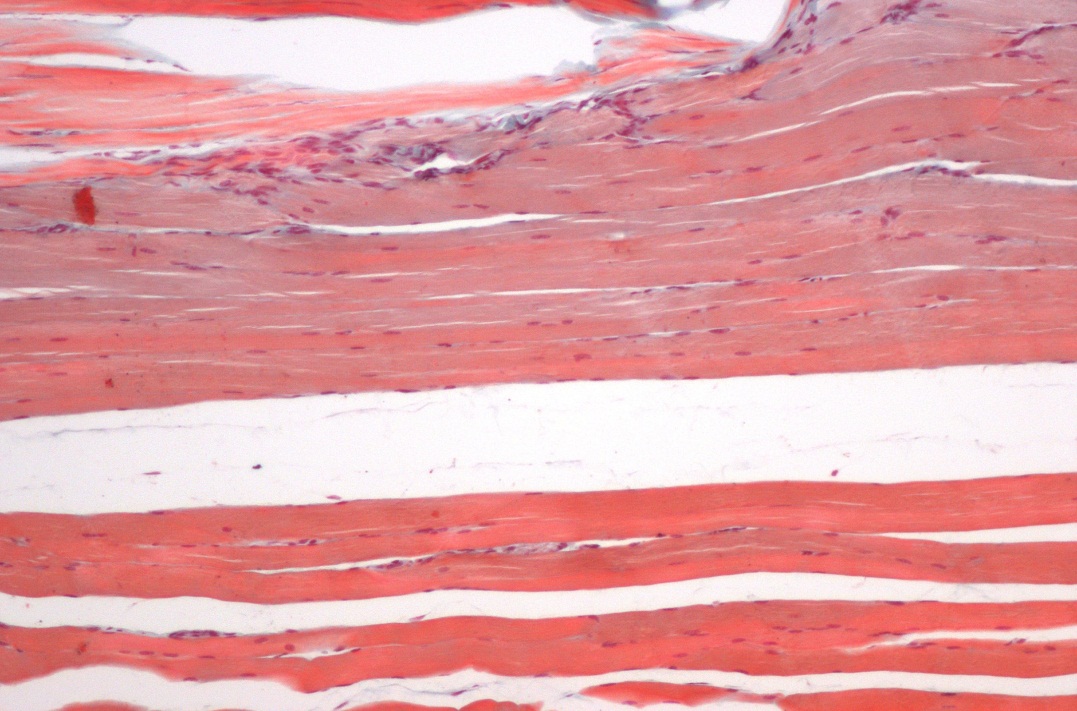 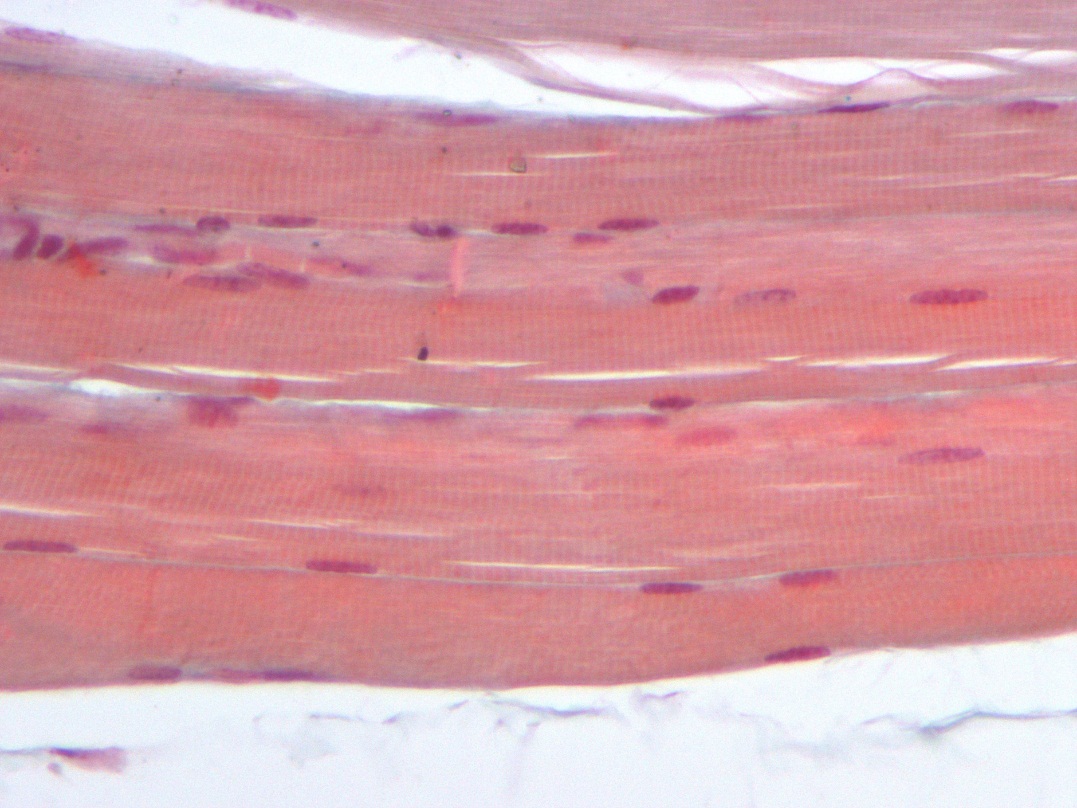 Skeletal muscle (T.S.)
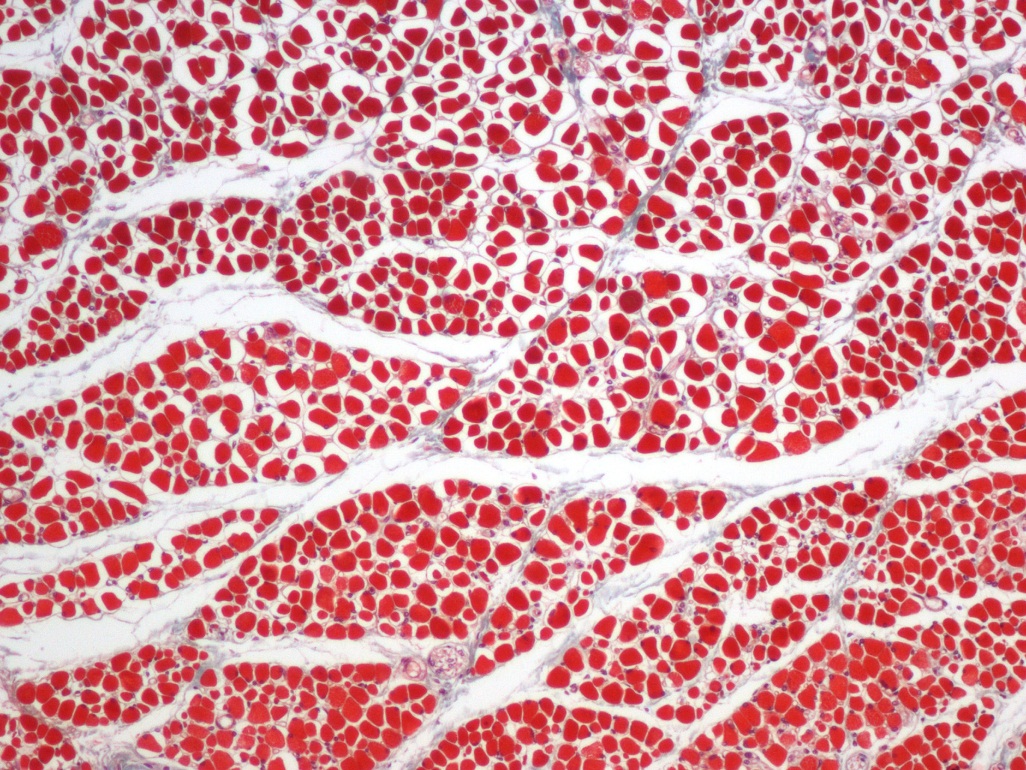 Q1- Identify the structure?
Skeletal muscle (T.S.)

Features: 
Endomysium: Loose C.T. separates the individual fibres. 
Perimysium: Separates the parallel bundles of muscle fibres.
 Epimysium: Thick CT covering the whole muscle.
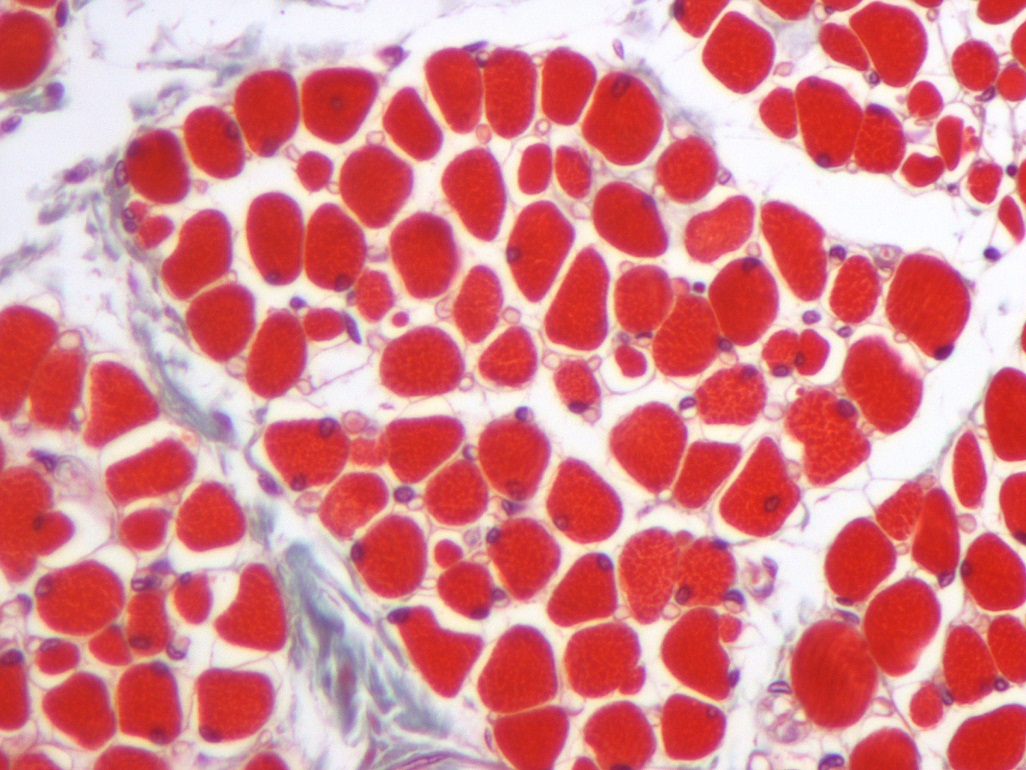 Perimysium
T.S of muscle fibre
Nucleus of muscle
Endomysium
Cardiac muscle
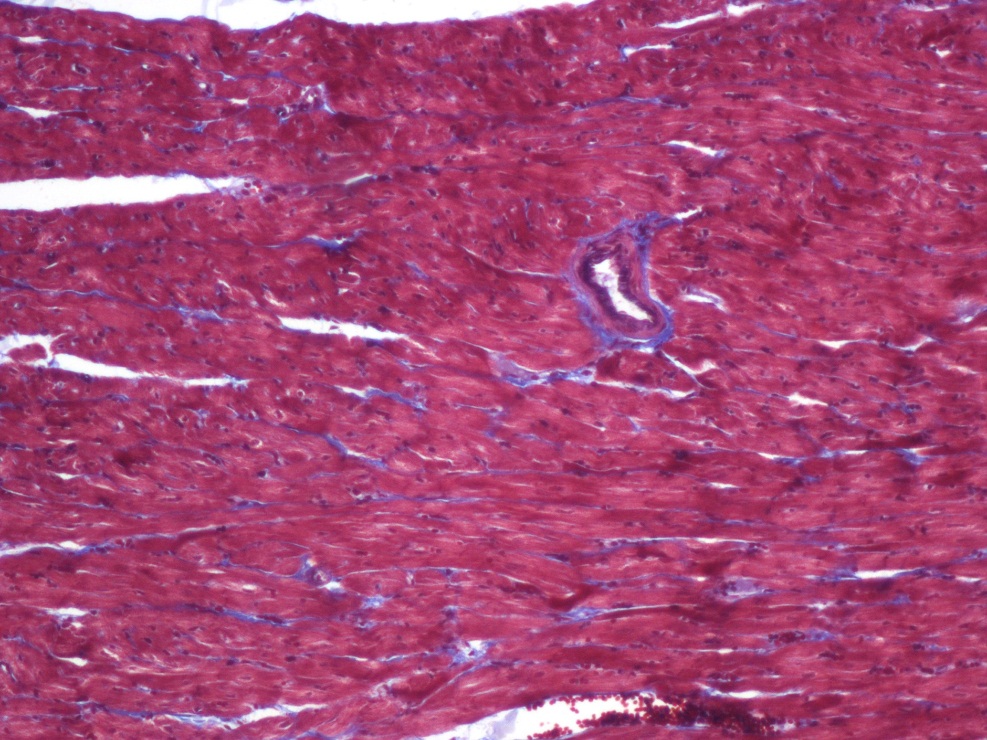 Q1- Identify the structure?
Cardiac muscle 

Features:
Mononucleated.
Oval and central nuclei.
Branched and anastomose.
Striated (not clear)
Cylindrical in shape.
Intermediate in diameter (in comparison to other muscles)
 Gap junctions are present .
Intercalated discs.

Q2- mention the organs (distribution, site & example)?
Myocardium.
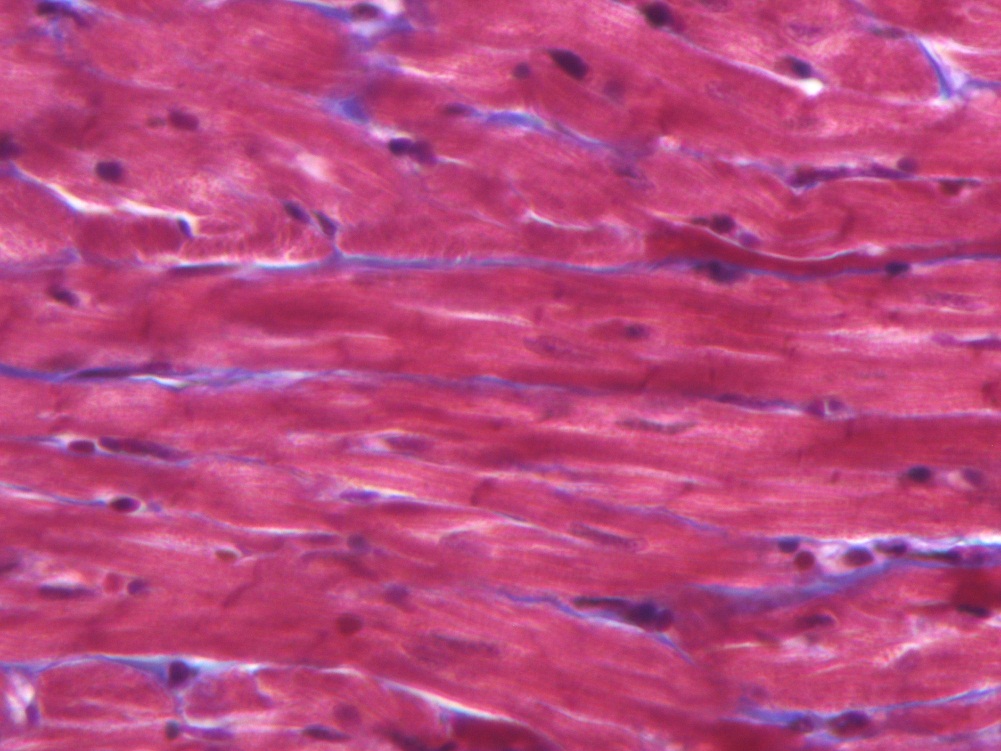 Intercalated discs
Smooth muscle ( T.S & L.S )
Q1- Identify the structure?
Smooth muscle ( T.S & L.S )
Features:
Mononucleated; oval and central nuclei.
Non striated.
Non branched.
 Fusiform (spindle shaped).
Small in diameter.
Gap junctions are present.

Q2- mention the organs (distribution, site & example)?
Walls of blood vessels.
Viscera.
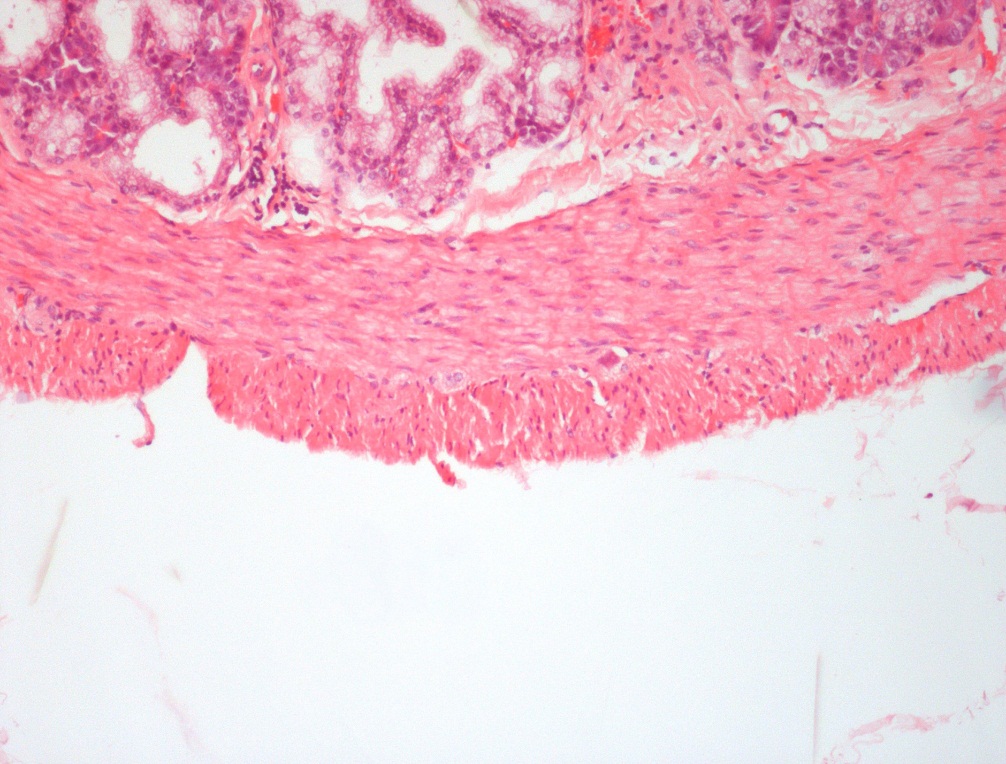 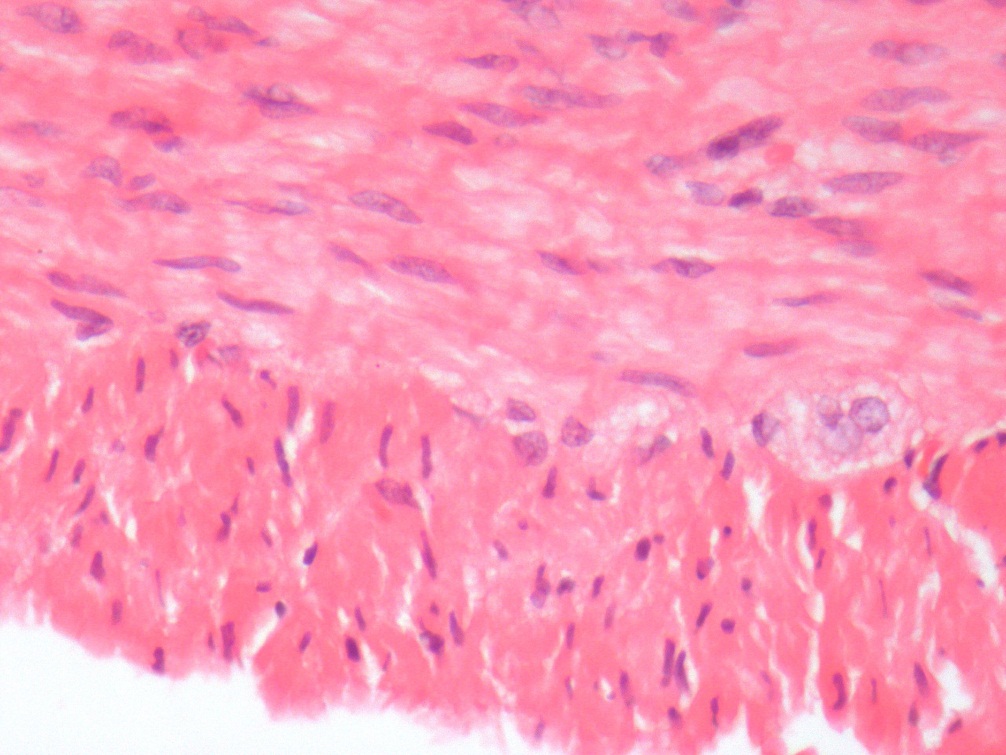